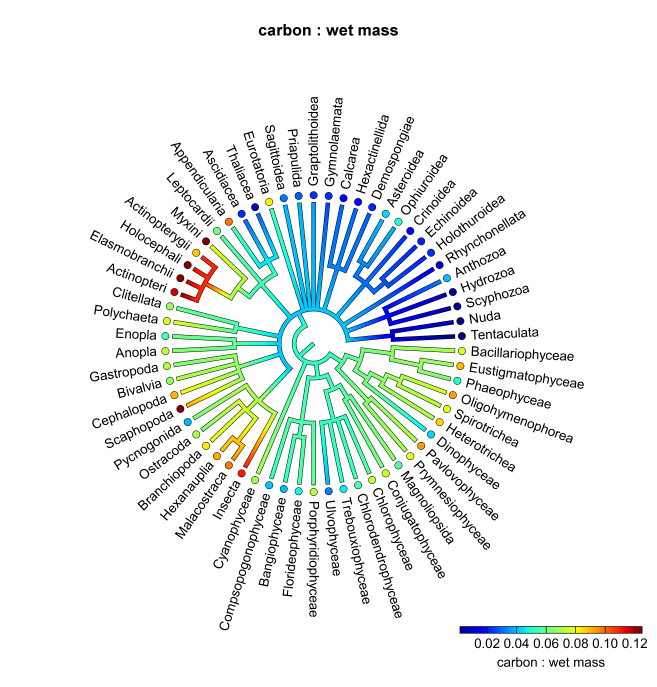 DEB for any speciesMaking the most of existing knowledge
Jorn Bruggeman
Plymouth Marine Laboratory
Context: automated pipelines for building models
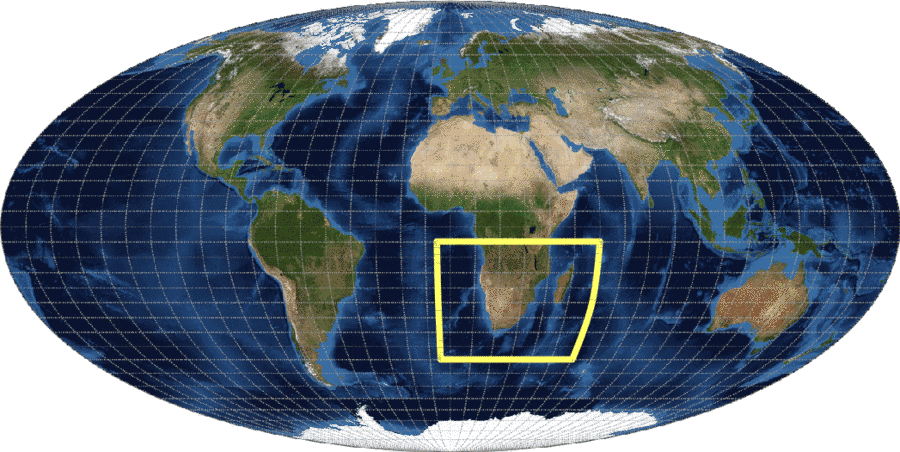 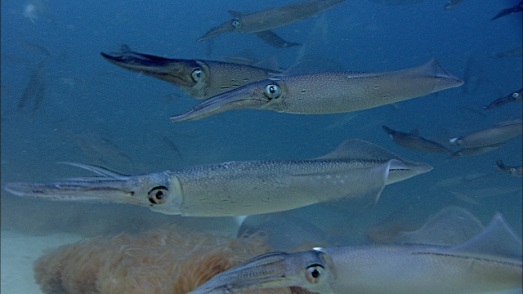 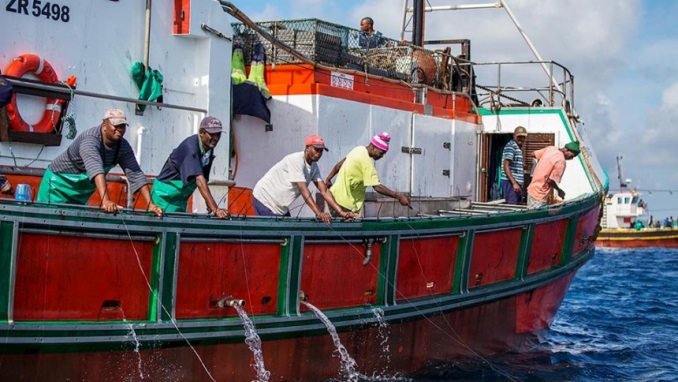 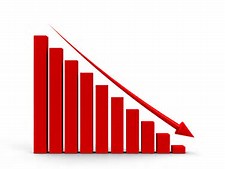 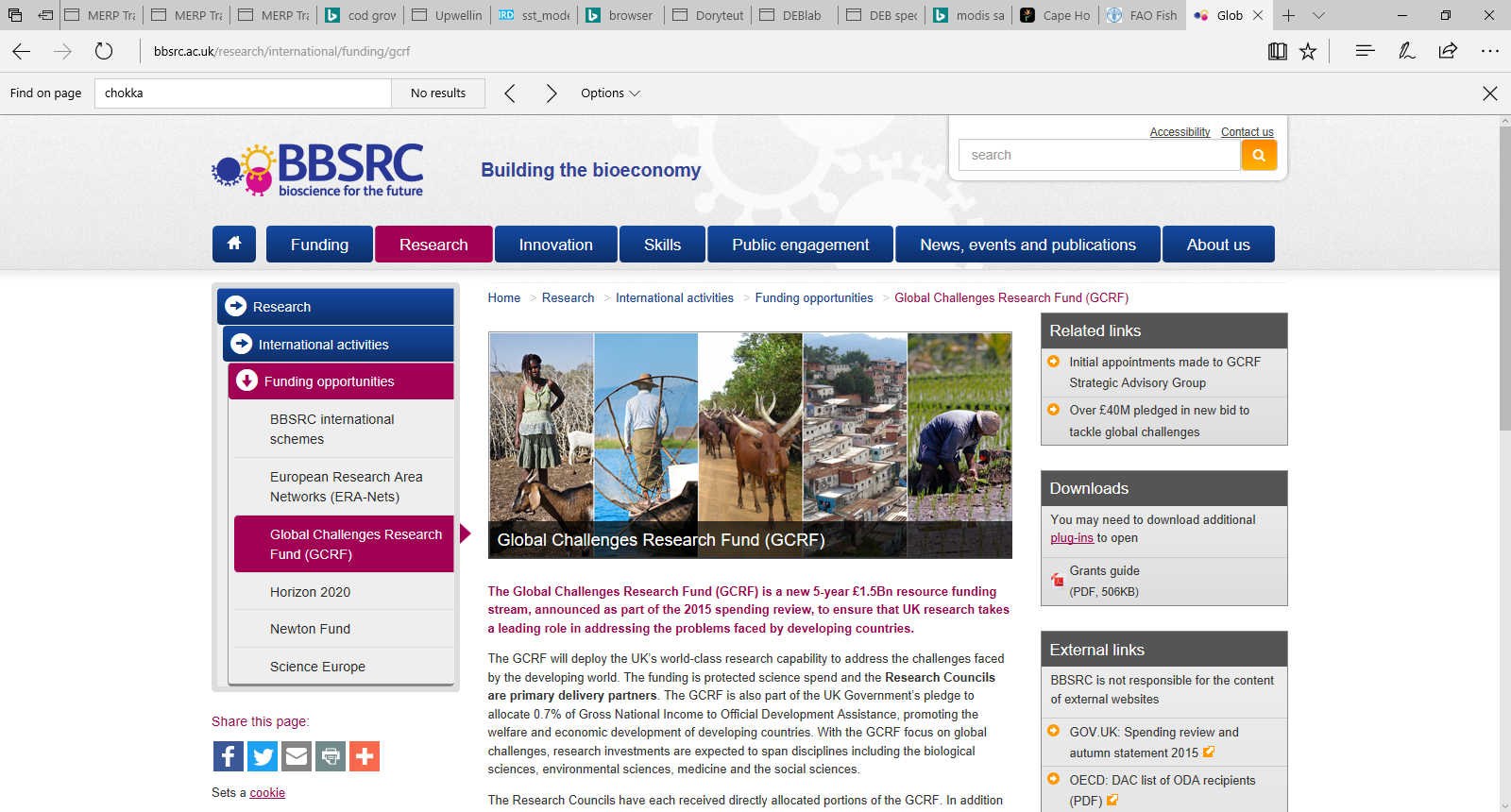 Context: automated pipelines for building models
portable modelling
infrastructure
size structured population or IBM

light-weight, usable by local stakeholders
drivers
online databases
transport/abiotic env.
currents
mixing
temperature
lower trophic levels
chlorophyll
primary production
zooplankton
1/12°world ocean
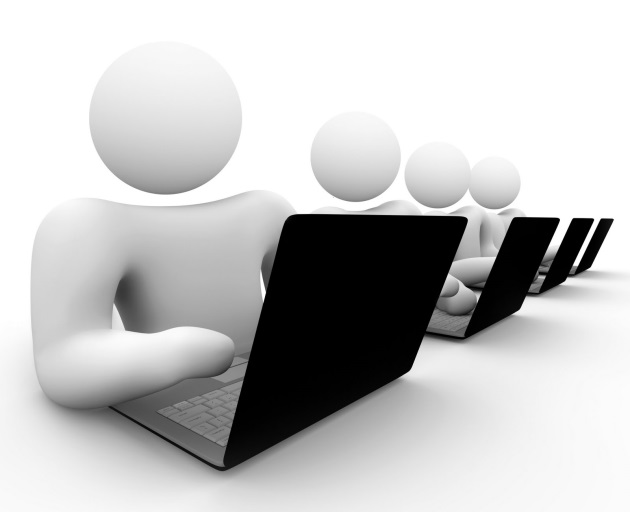 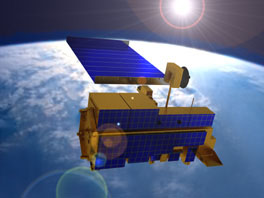 satellite data
HTL parameters
HTL parameters
higher trophic level model
DEB?
?
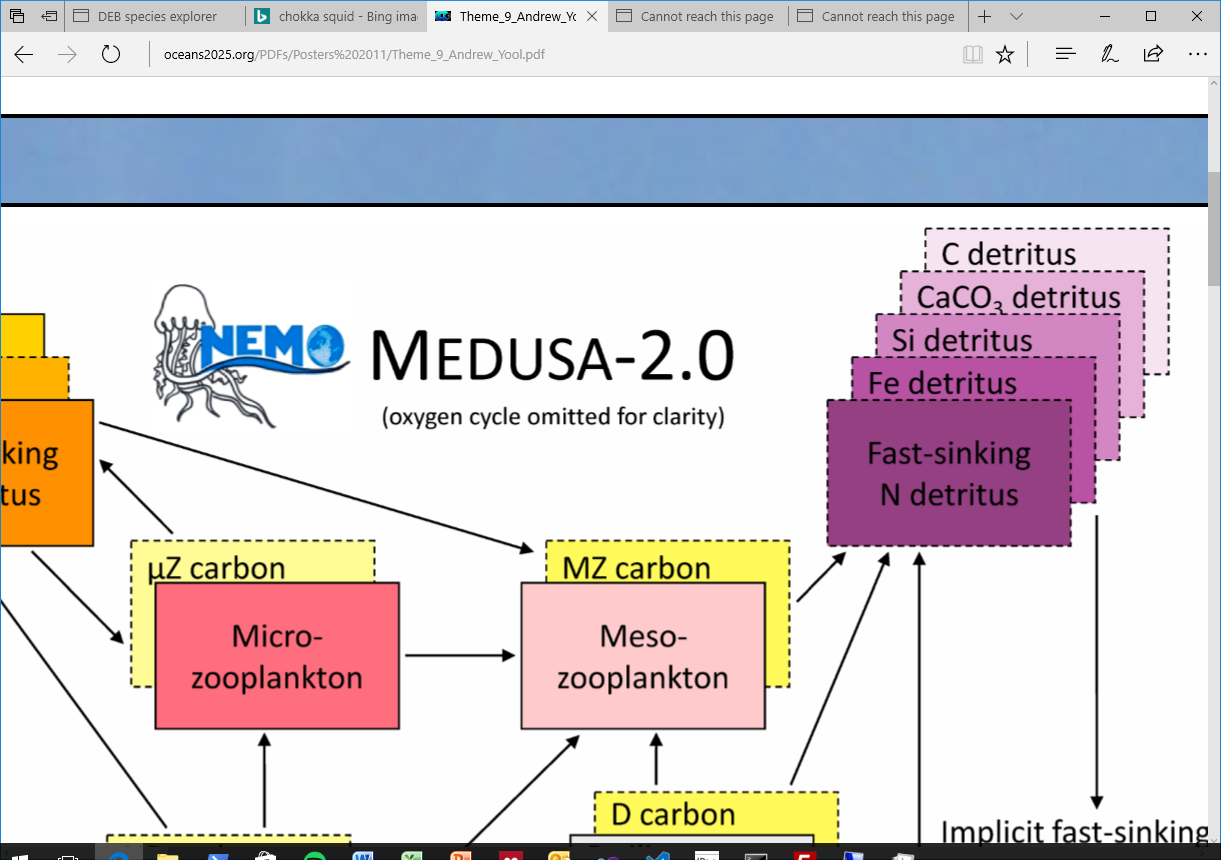 Relatedness as source of parameter information
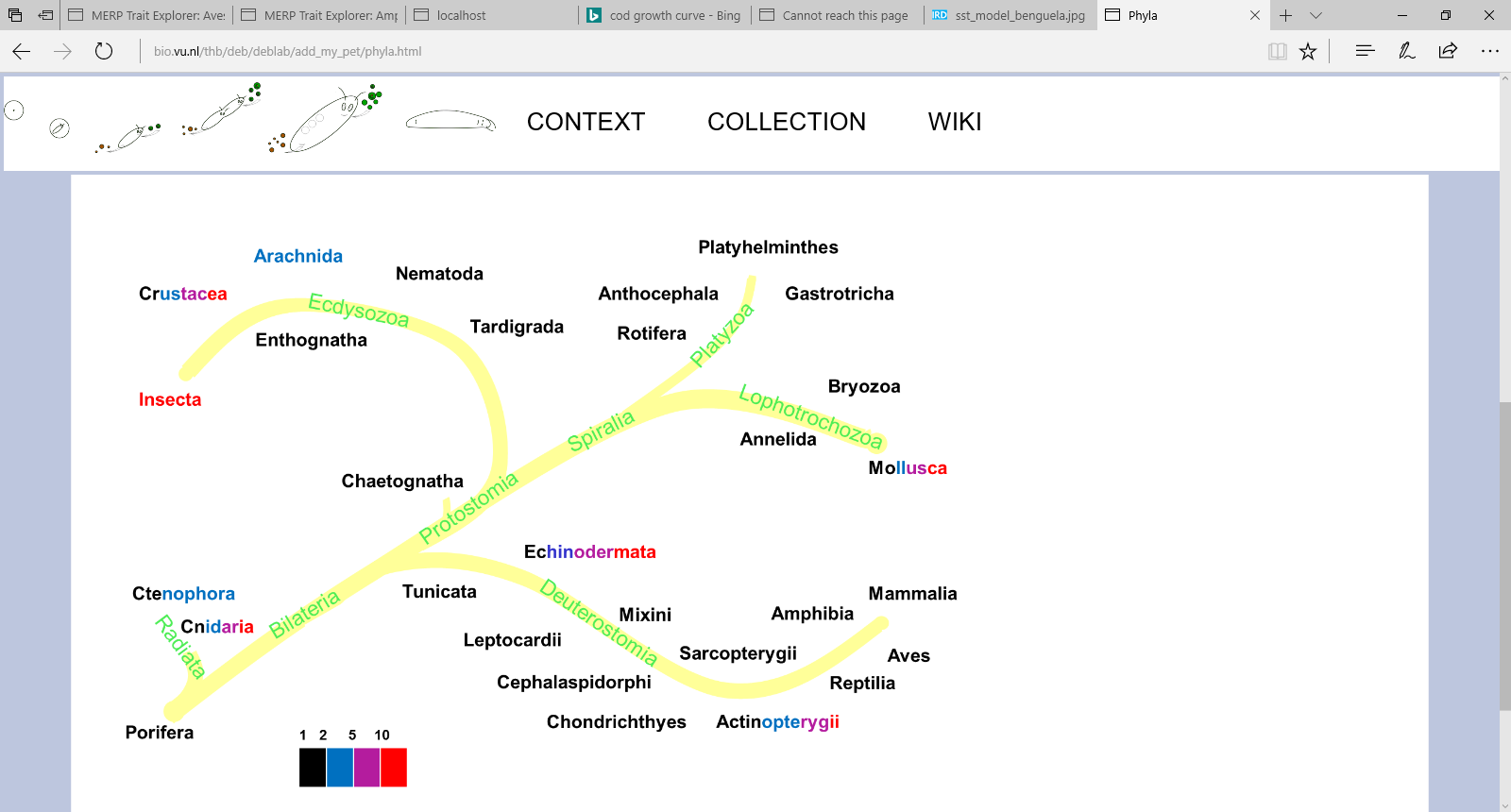 Modelling evolution
Required features:
Joint evolution of multiple parameters (N)
Longer separated in evolution  greater probability to be different
Process-based, e.g., adaptive dynamics?
No idea about past selection pressures!
Alternative: random walk in N dimensions
Evolutionary process summarized by N x N covariance matrix
Methods for estimating covariance
Felsenstein 1985
+ phenotypic error:  Ives et al. 2007, Felsenstein 2008
+ missing data: Bruggeman et al. 2009, Goolsby et al. 2016
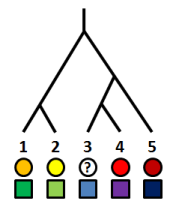 PhyloPars, http://www.ibi.vu.nl/programs/phylopars/ 
Rphylopars, https://cran.r-project.org/web/packages/Rphylopars/
Ingredient 1: a unified phylogeny
Unified phylogeny
Catalogue of Life, http://www.catalogueoflife.org
taxonomy
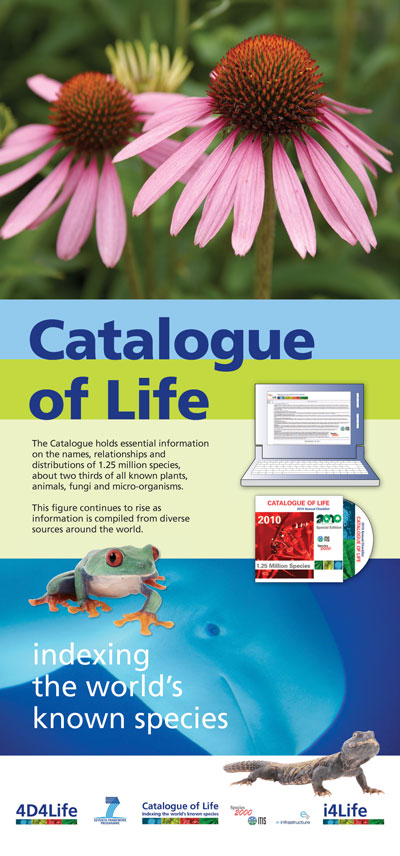 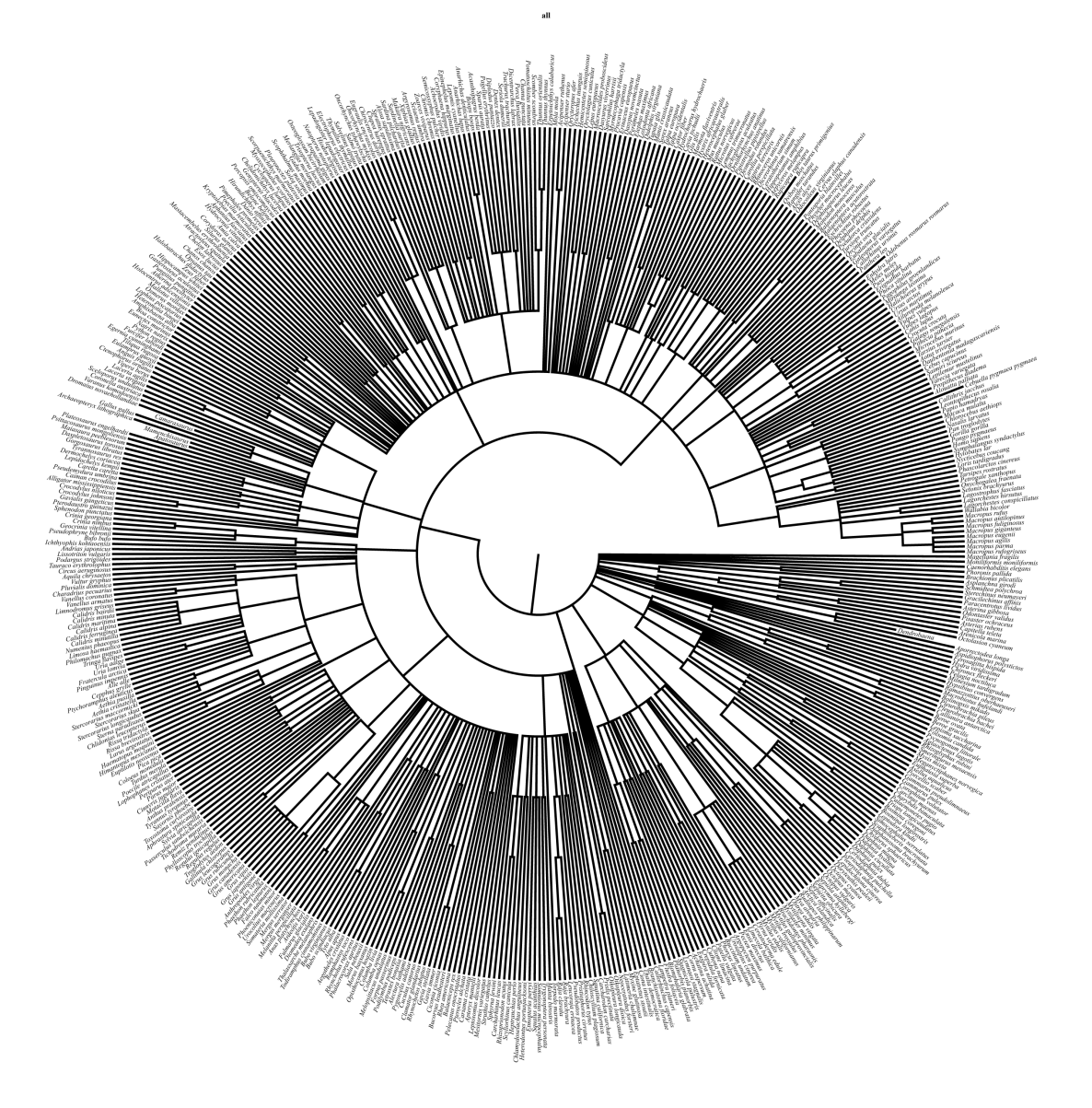 Ingredient 2: a set of normally distributed traits
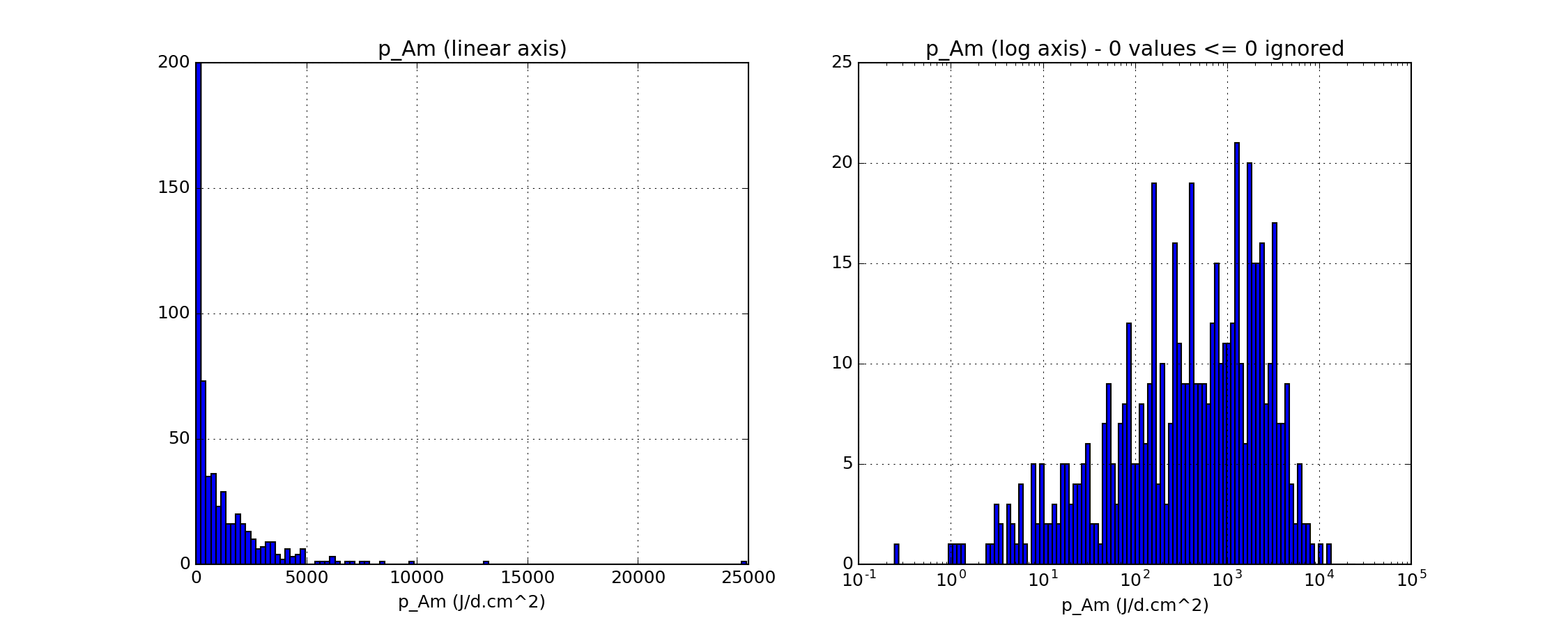 


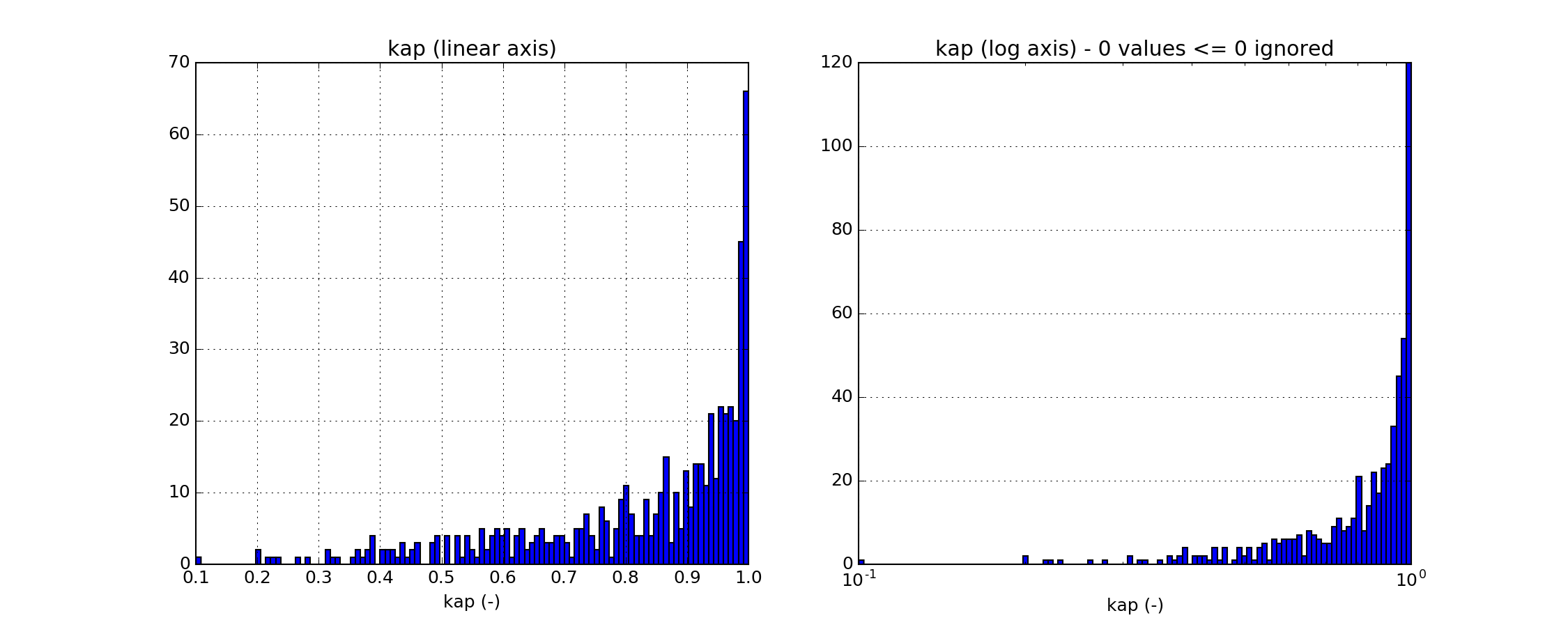 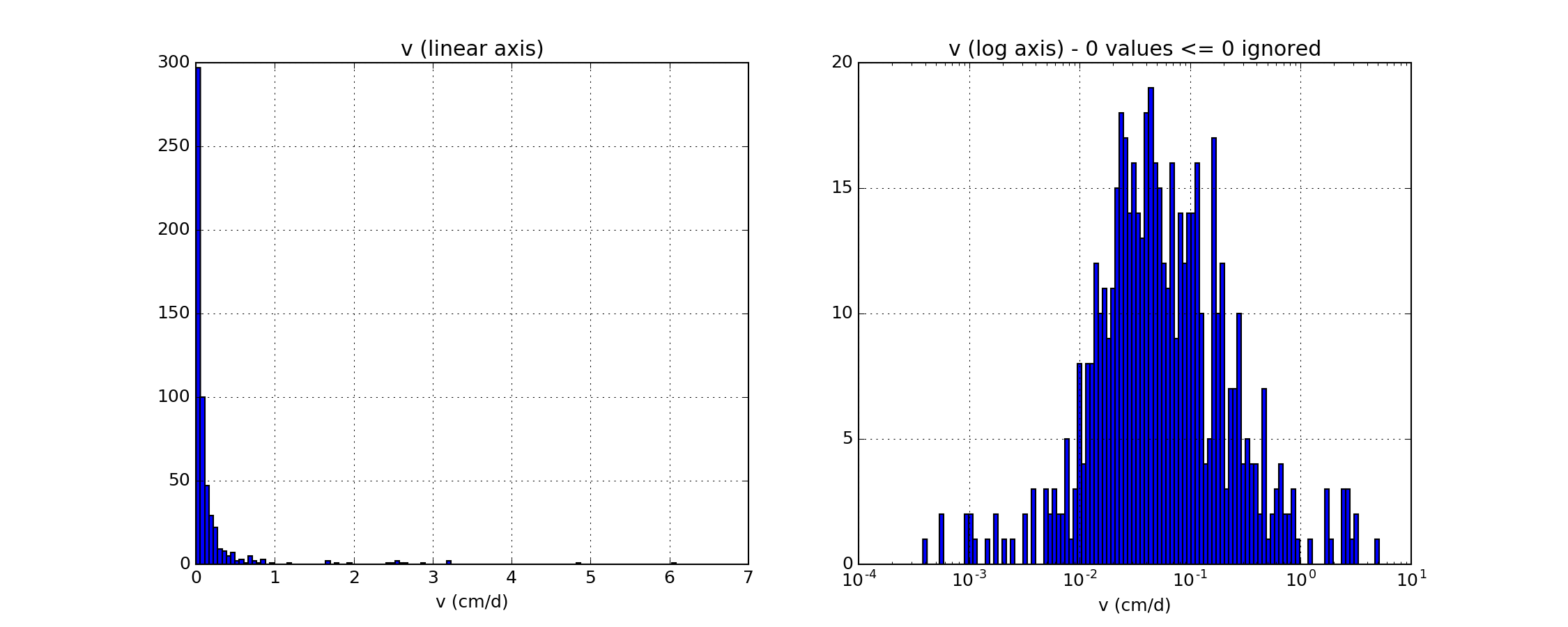 So many assumptions. Is this any good?
Cross-validation
leave one parameter out, estimate from remaining data, check error
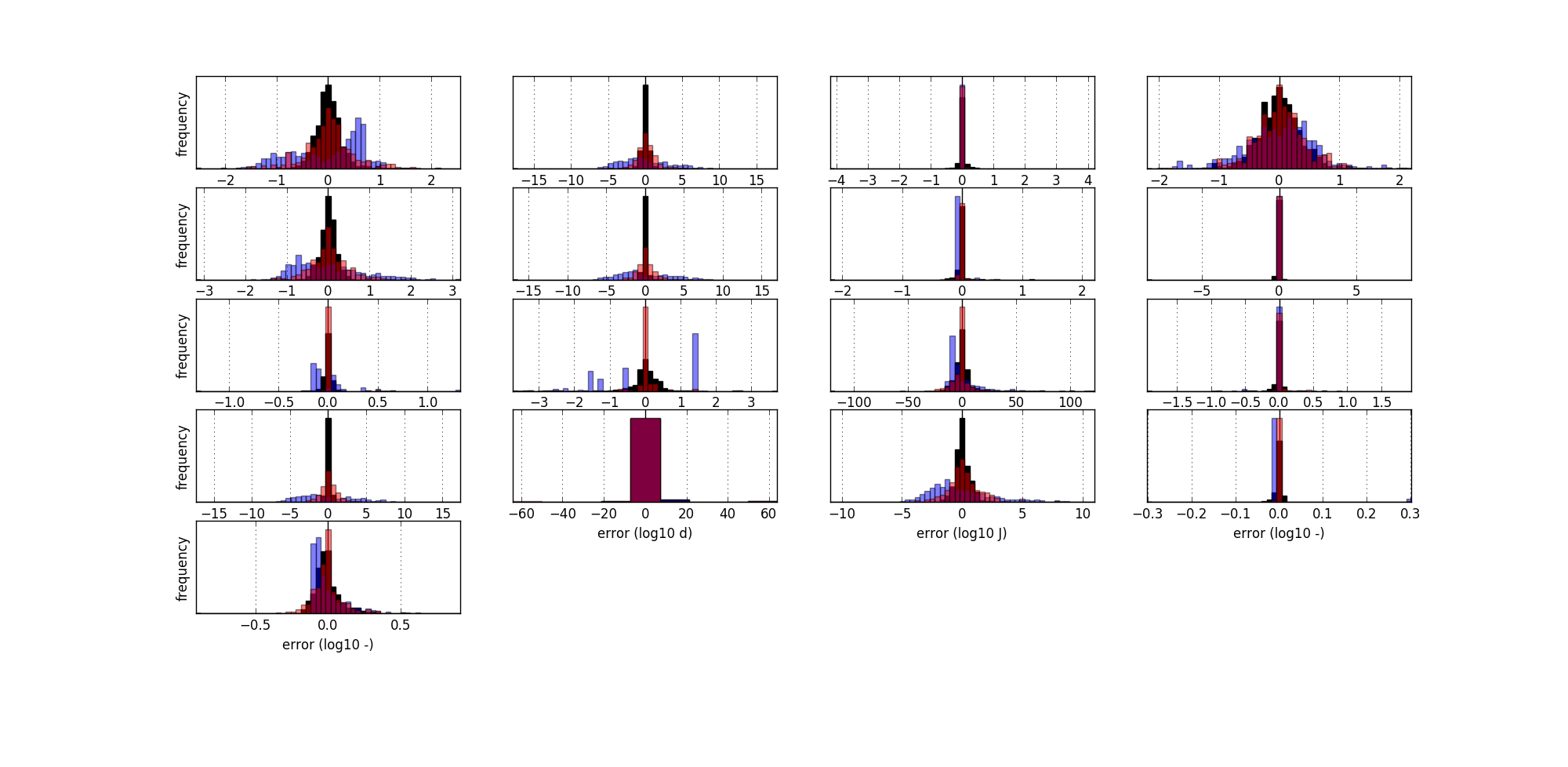 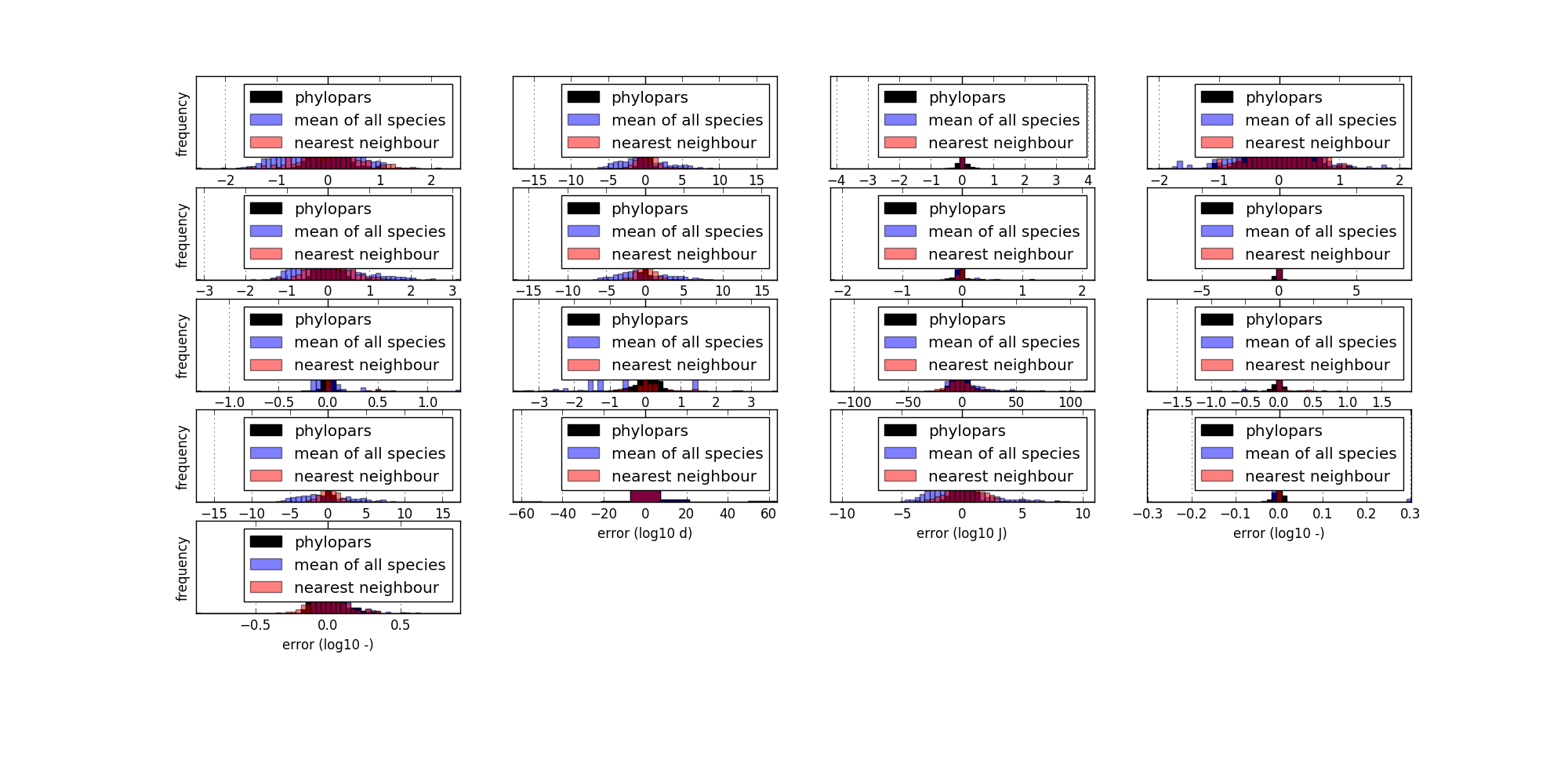 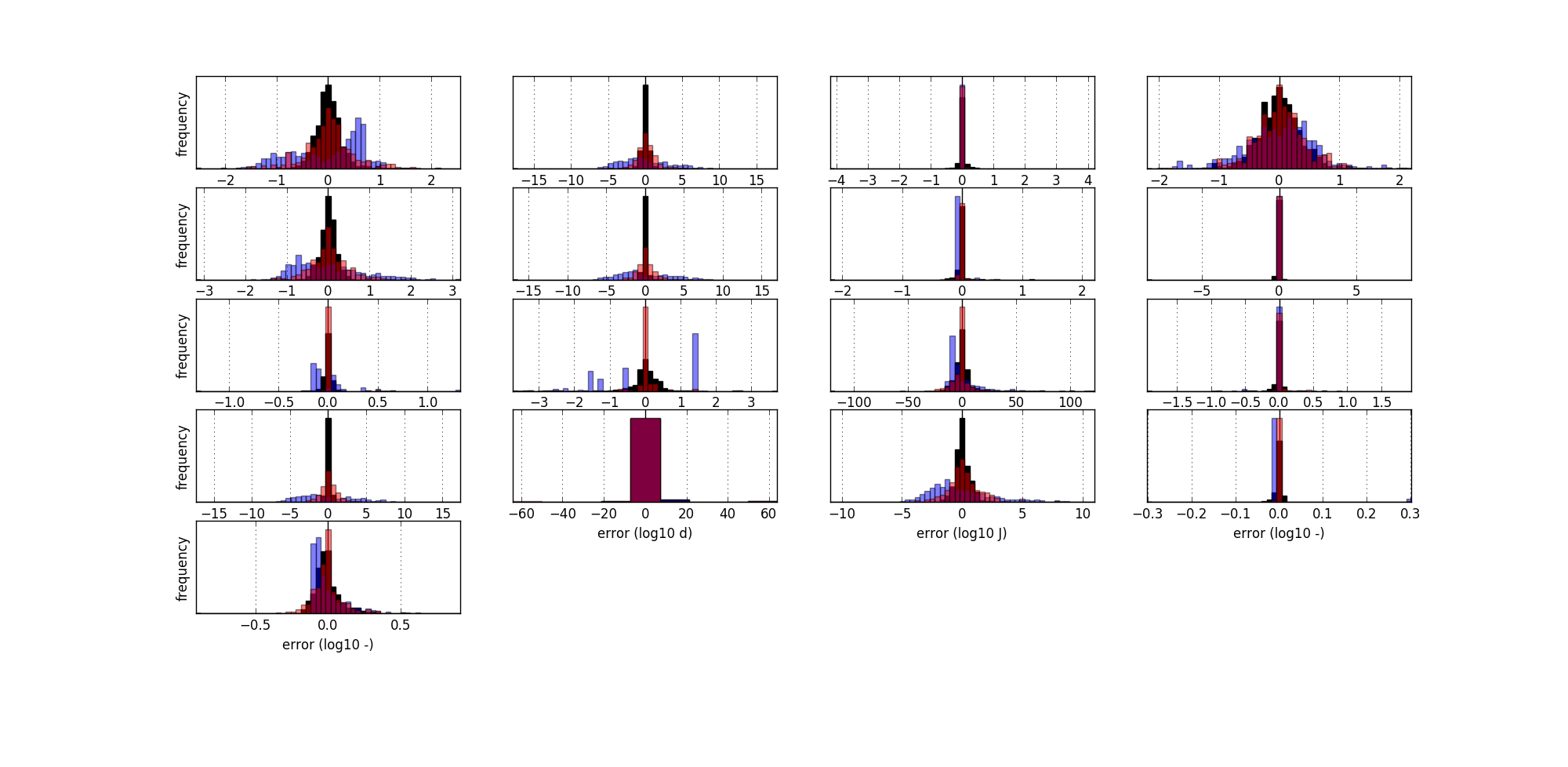 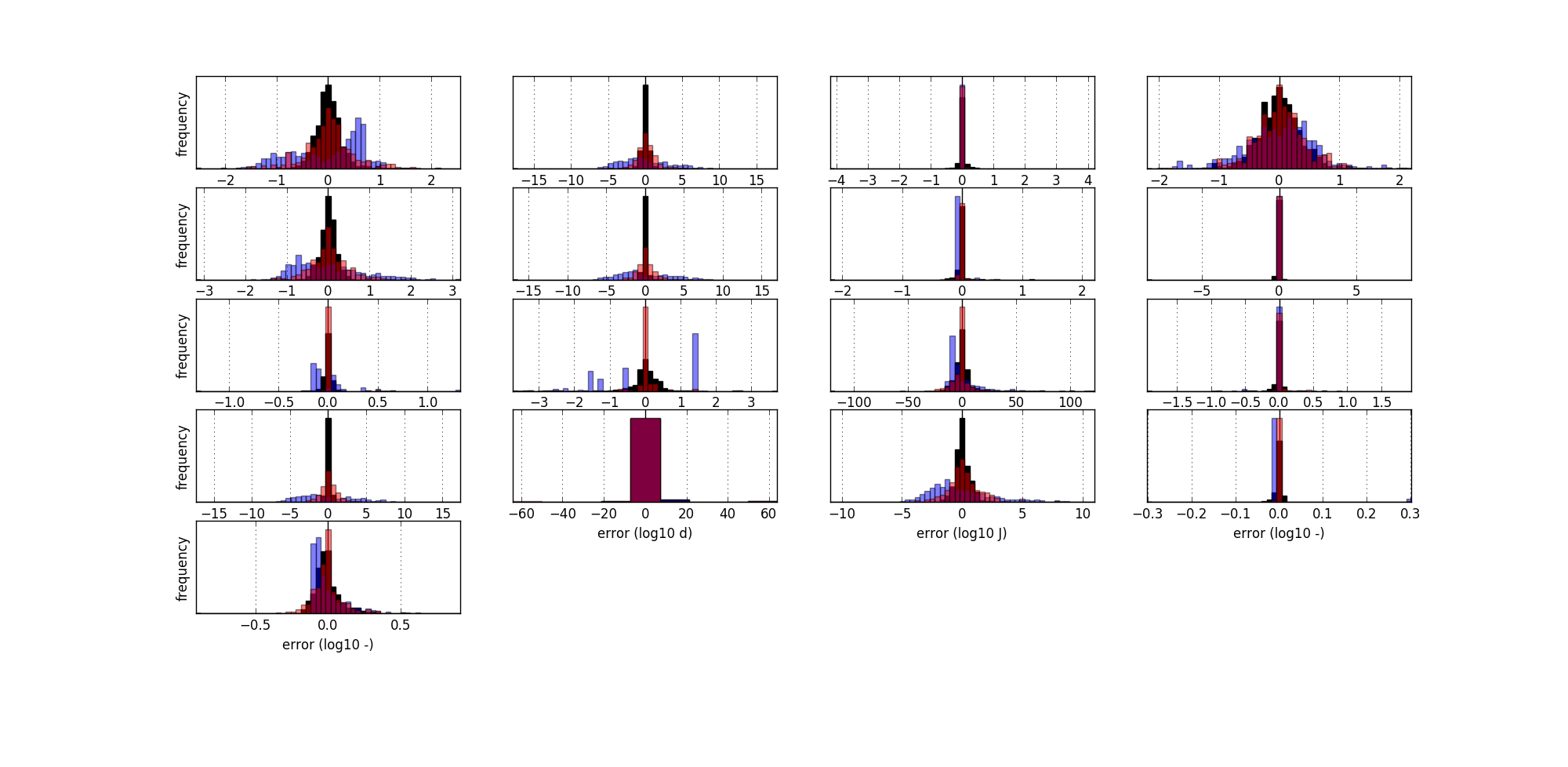 Pipeline
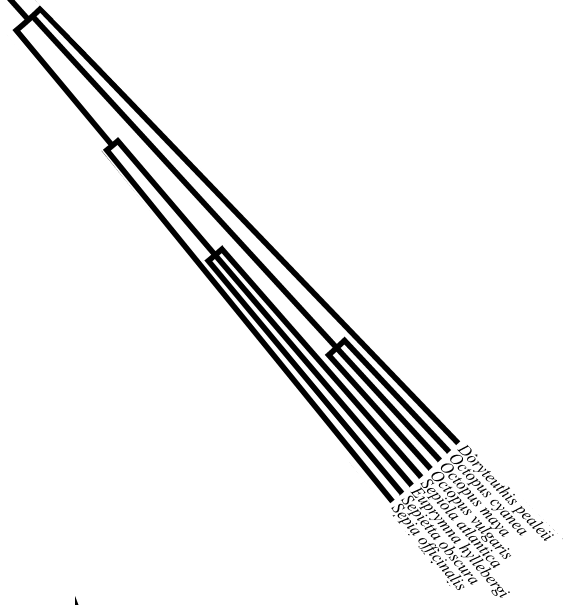 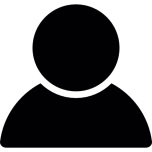 family: Loliginidae
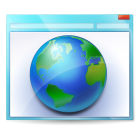 DEB species explorer
1. Find taxonomic classification
name: Loligo reynaudii
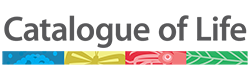 2. Insert in tree, add known parameters
id: a2c0cb293c3054a…
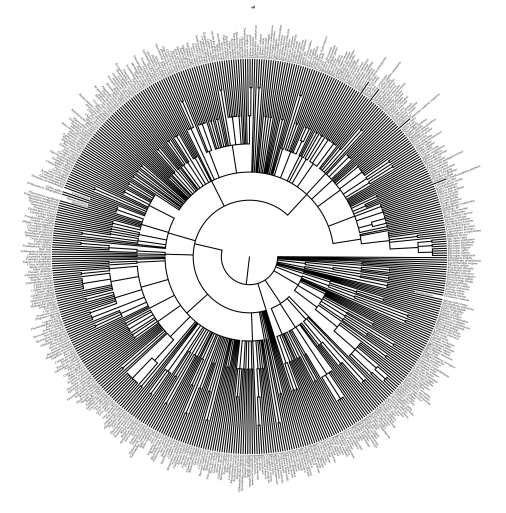 classification:
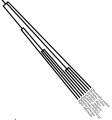 3. Compute covariances with all add-my-pet data
4. Infer primary parameters
5. Compute cost of egg, growth curve, reproduction rate
Live demo
http://localhost/traitexplorer/deb.shtml
Example results for Vm = 1000 cm3
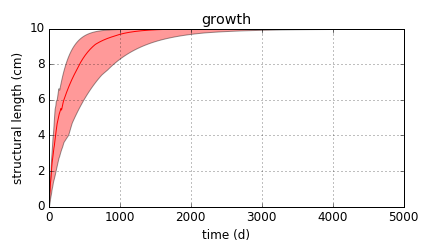 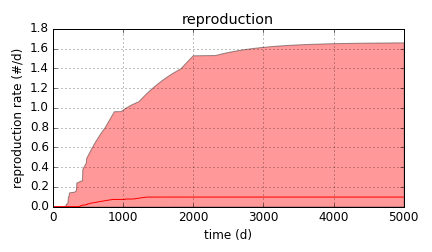 Aves
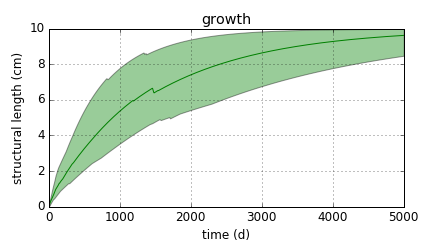 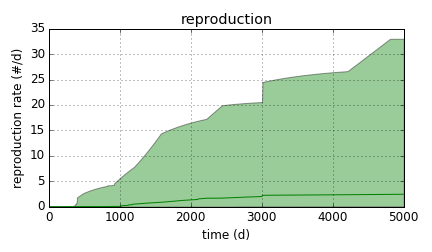 Amphibia
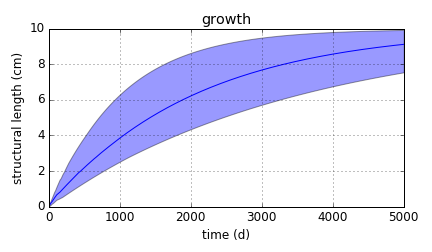 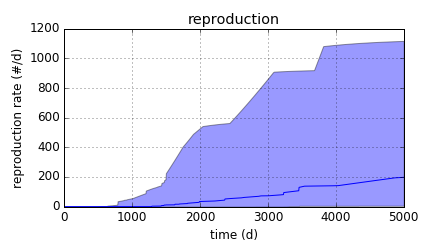 Actinopterygii
What about typified models?
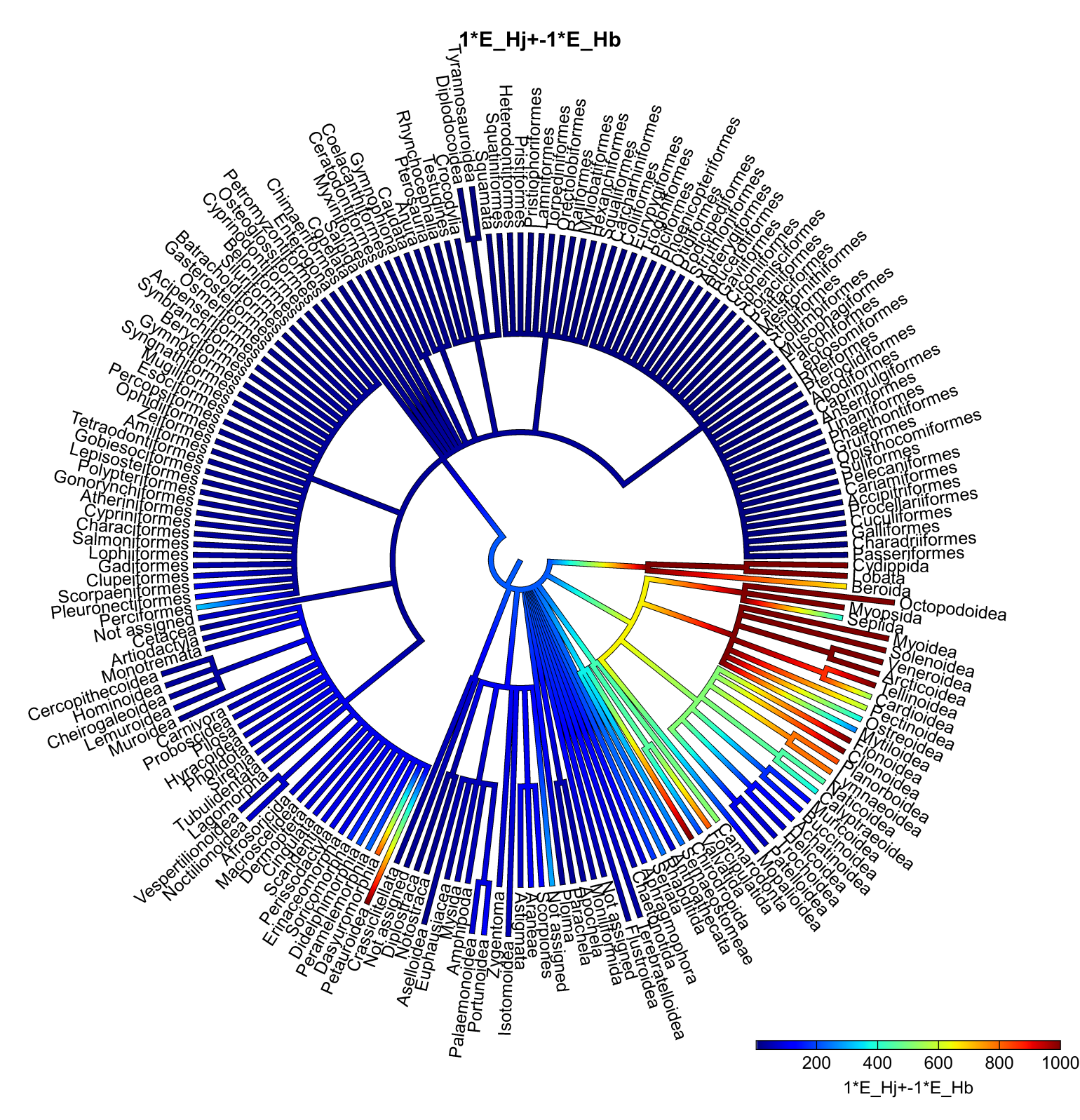 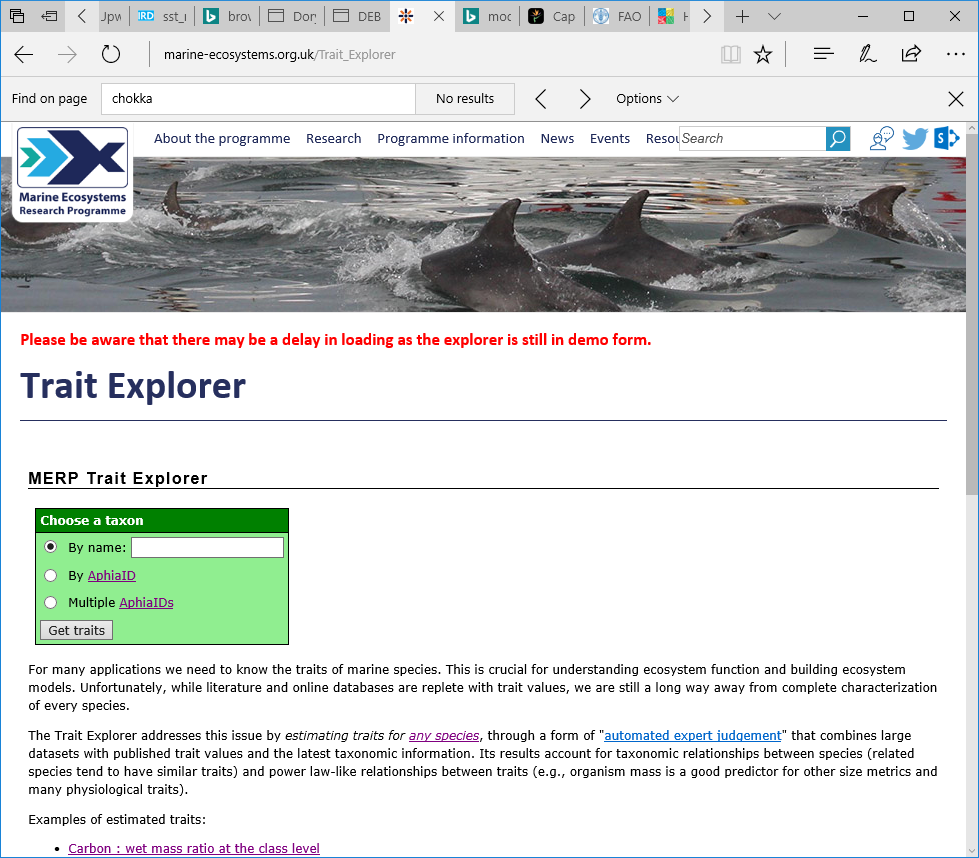 Way forward
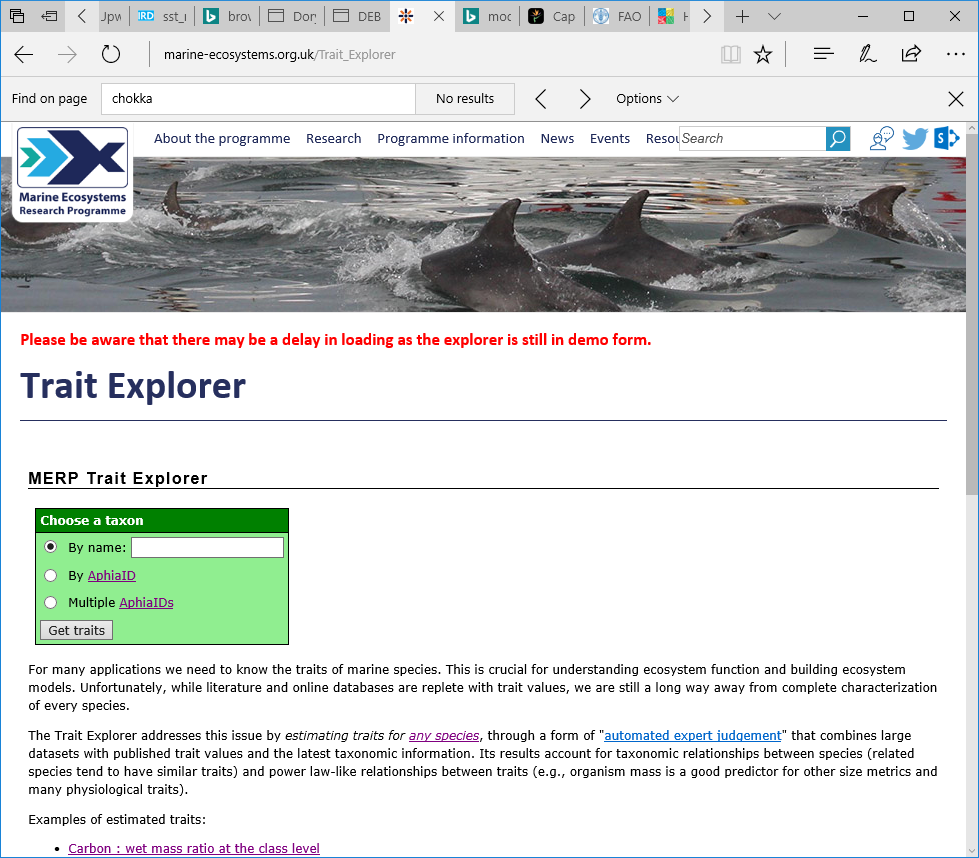 Next steps
public availability
expand plotting capabilities to handle non-std models
Envisaged usage: complement real data
use inferences as initial estimates or Bayesian prior
Challenge: main/improve integrity of Add-my-Pet
expectation-minimization approach?
DEB parameter estimates from species-specific data
evolutionary estimates of DEB parameters